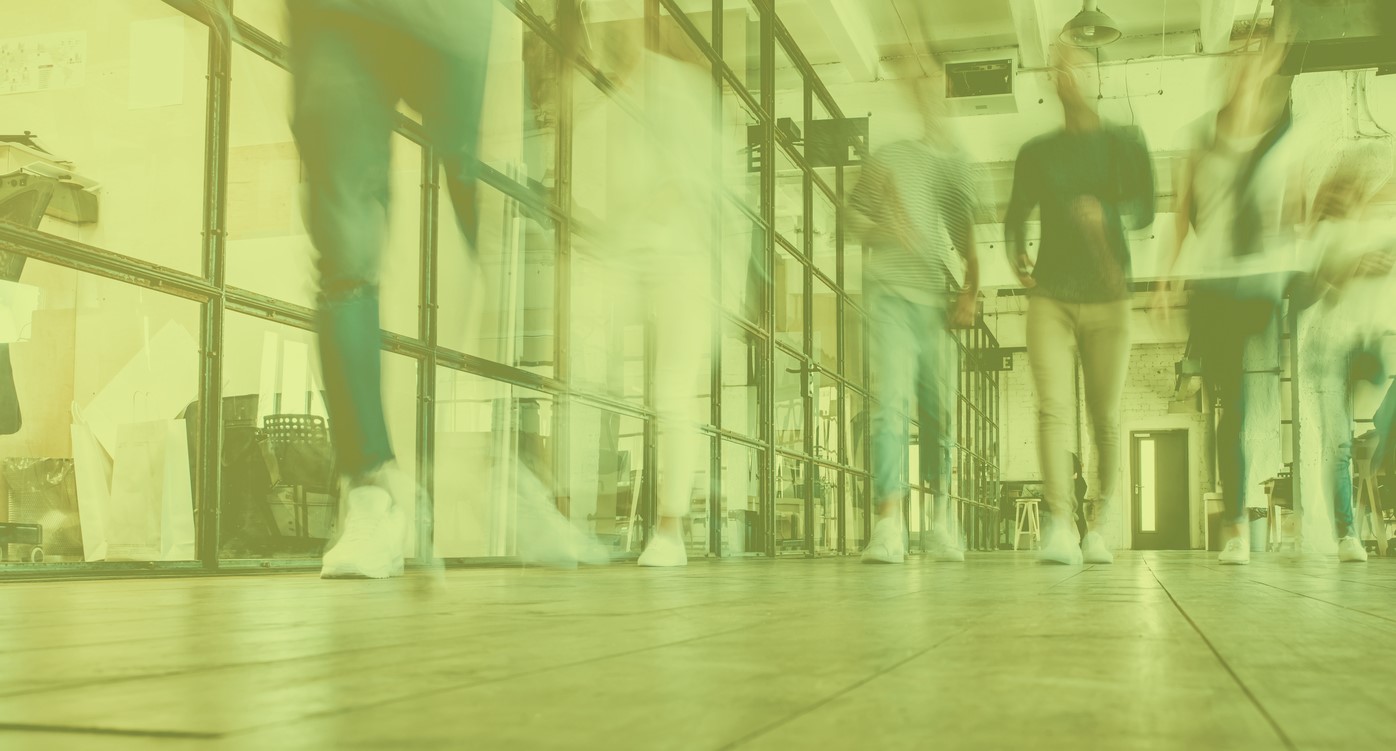 Online Safety
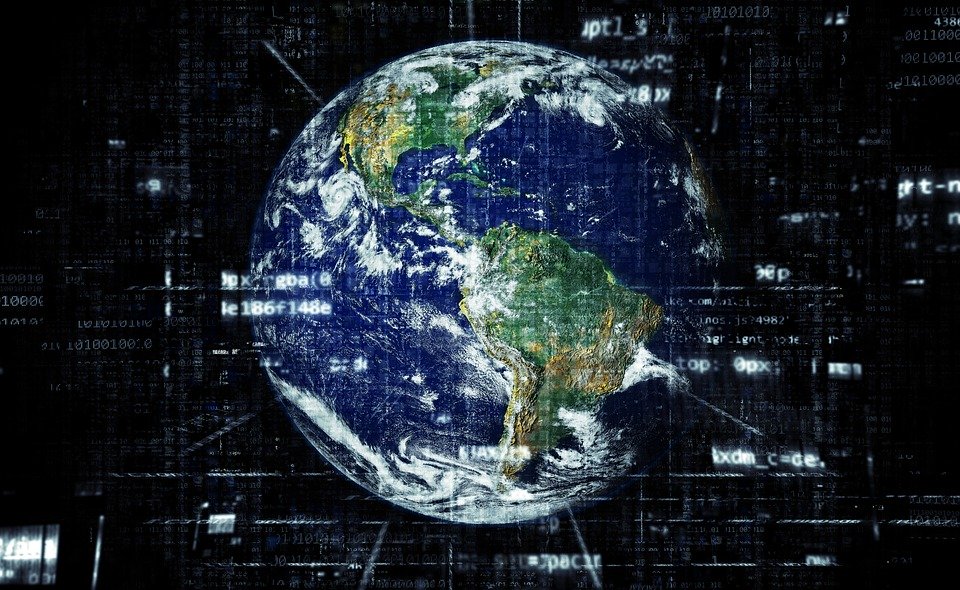 Why do people your age use the internet?
Credit: Pete Linforth (pixabay.com)
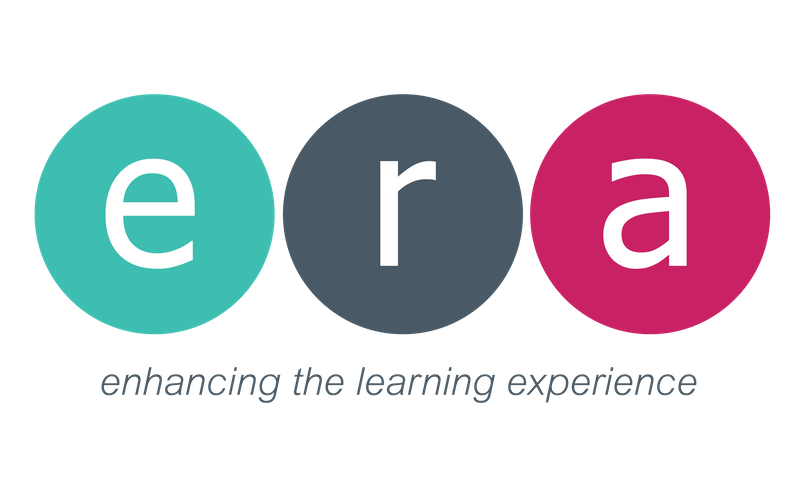 [Speaker Notes: Whether it’s getting presents, eating lots of lovely food, or simply being off school, for many of us the end of the year is a time filled with happiness and excitement.
However, then we get to January – we have to get up on the still cold, dark, mornings, come to school, think about all the homework we have or haven’t done, and often don’t have something to look forward to like we did before the holidays.]
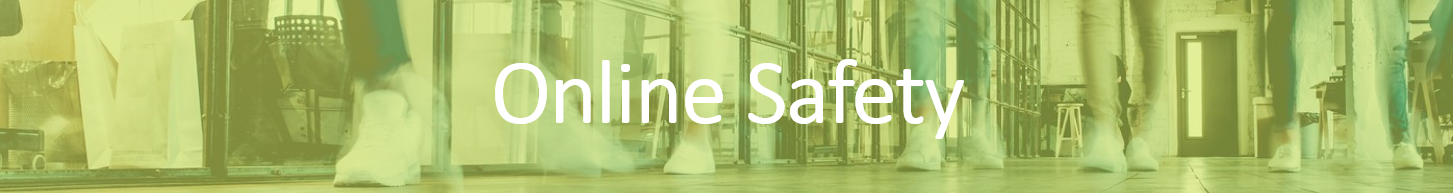 Why do people your age use the internet?
To learn (homework, research)
Play games
To keep up to date with the world
To keep in touch with friends and family
To express yourself
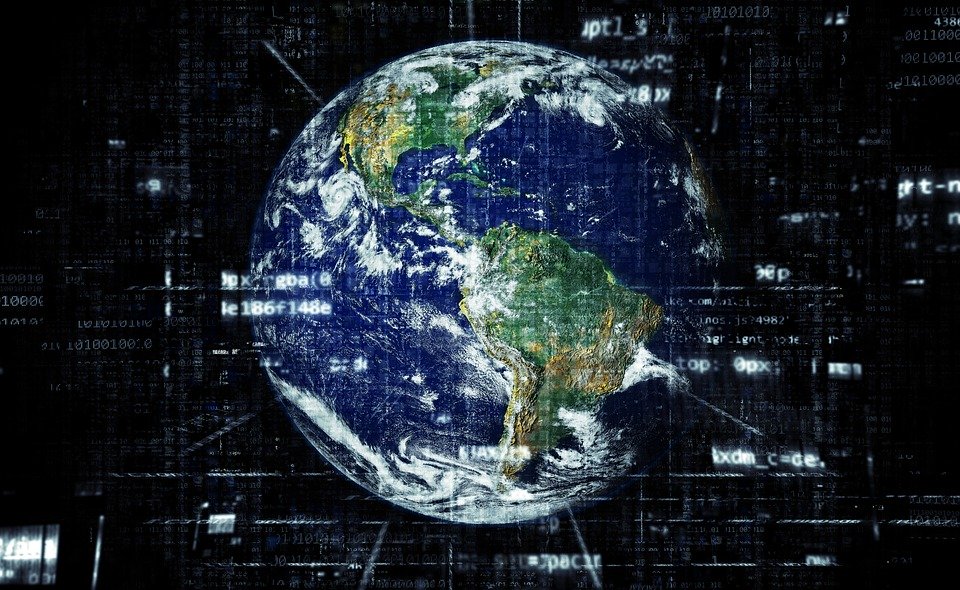 Credit: Pete Linforth (pixabay.com)
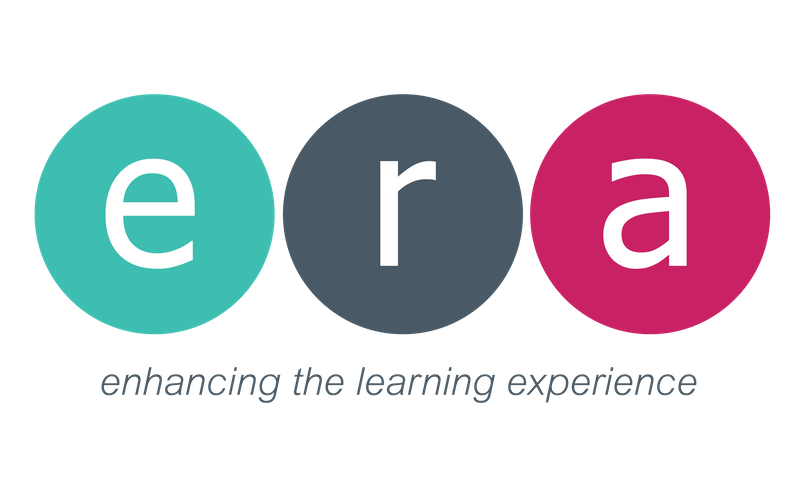 [Speaker Notes: Whether it’s getting presents, eating lots of lovely food, or simply being off school, for many of us the end of the year is a time filled with happiness and excitement.
However, then we get to January – we have to get up on the still cold, dark, mornings, come to school, think about all the homework we have or haven’t done, and often don’t have something to look forward to like we did before the holidays.]
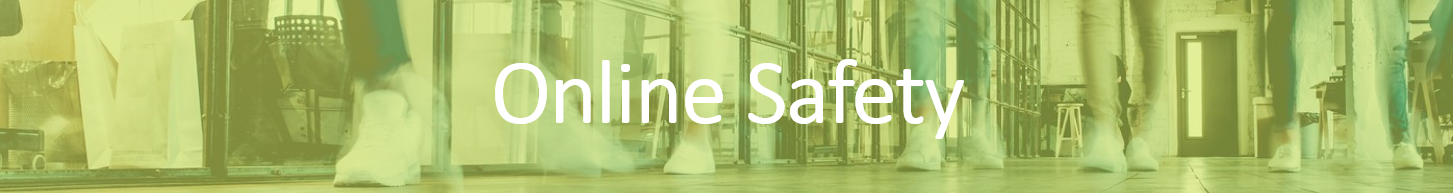 However, what are the risks of using the internet?
Cyberbullying
You might talk to someone who isn’t who you think they are
You might get hacked, meaning someone has access to your personal data
Anything you post will follow you throughout your life
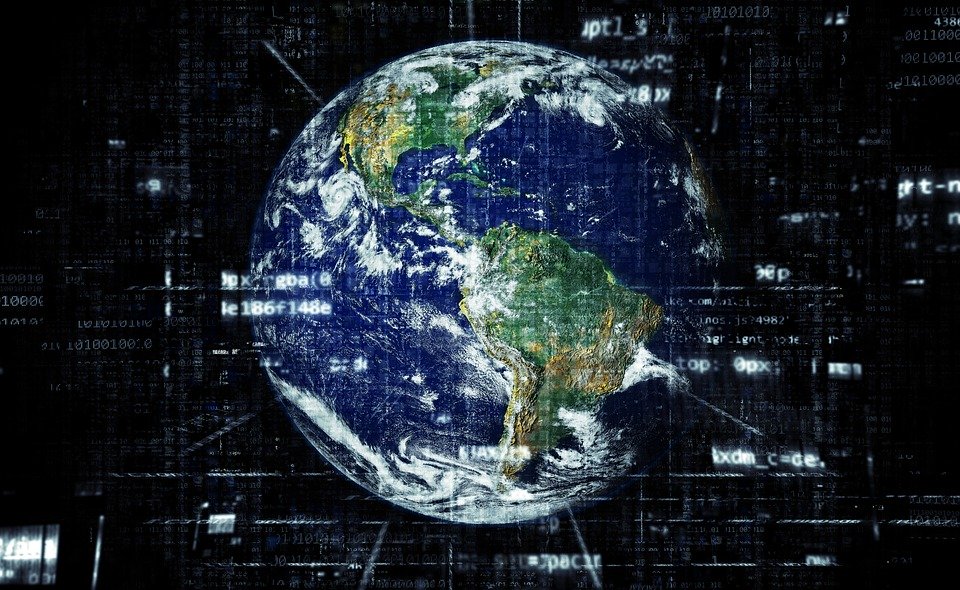 Credit: Pete Linforth (pixabay.com)
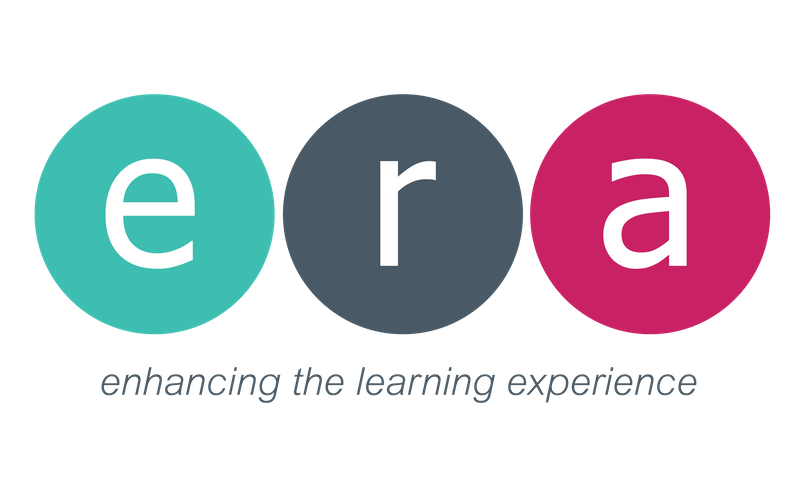 [Speaker Notes: Whether it’s getting presents, eating lots of lovely food, or simply being off school, for many of us the end of the year is a time filled with happiness and excitement.
However, then we get to January – we have to get up on the still cold, dark, mornings, come to school, think about all the homework we have or haven’t done, and often don’t have something to look forward to like we did before the holidays.]
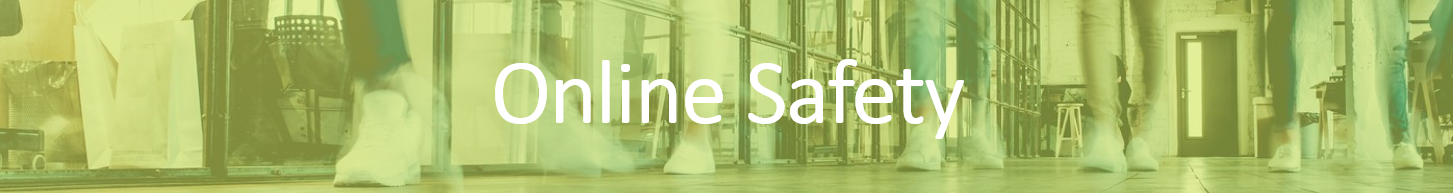 The 11th February is ‘Safer Internet Day’.
We are going to watch a clip from BBC’s Newsround, ‘Your internet safety questions answered’.
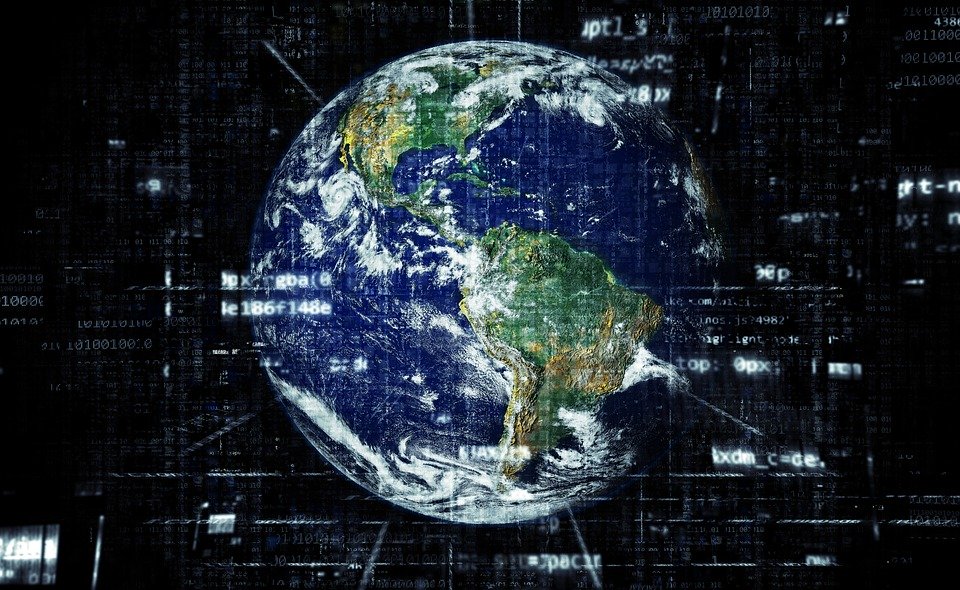 Before we watch, what questions would you like to ask the expert?
Credit: Pete Linforth (pixabay.com)
https://www.bbc.co.uk/newsround/31356817
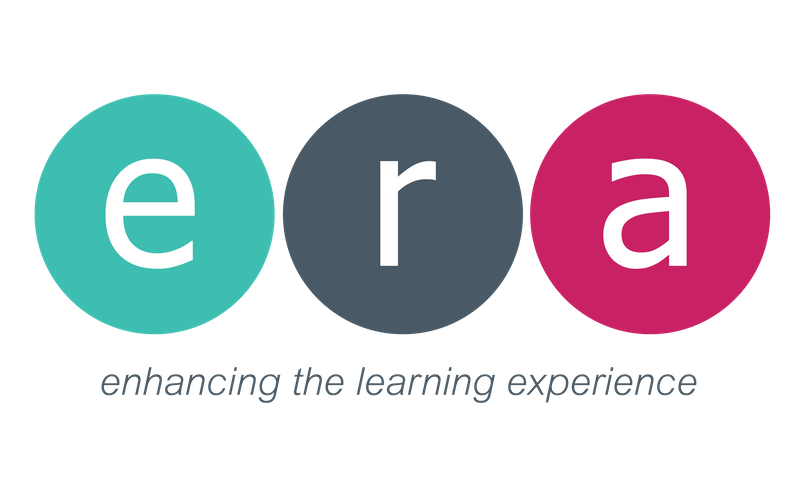 [Speaker Notes: Whether it’s getting presents, eating lots of lovely food, or simply being off school, for many of us the end of the year is a time filled with happiness and excitement.
However, then we get to January – we have to get up on the still cold, dark, mornings, come to school, think about all the homework we have or haven’t done, and often don’t have something to look forward to like we did before the holidays.]
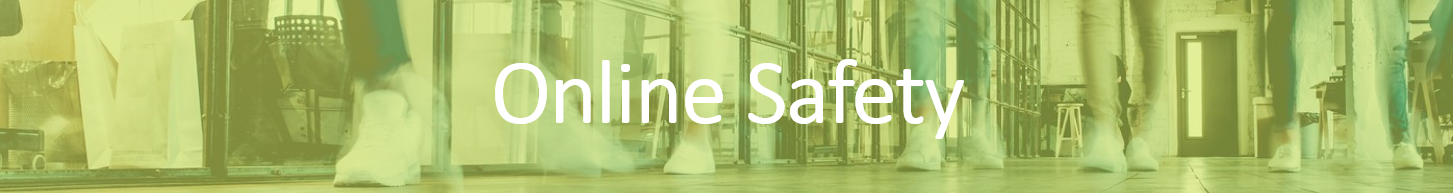 As we watch the video clip, see if your question is answered.
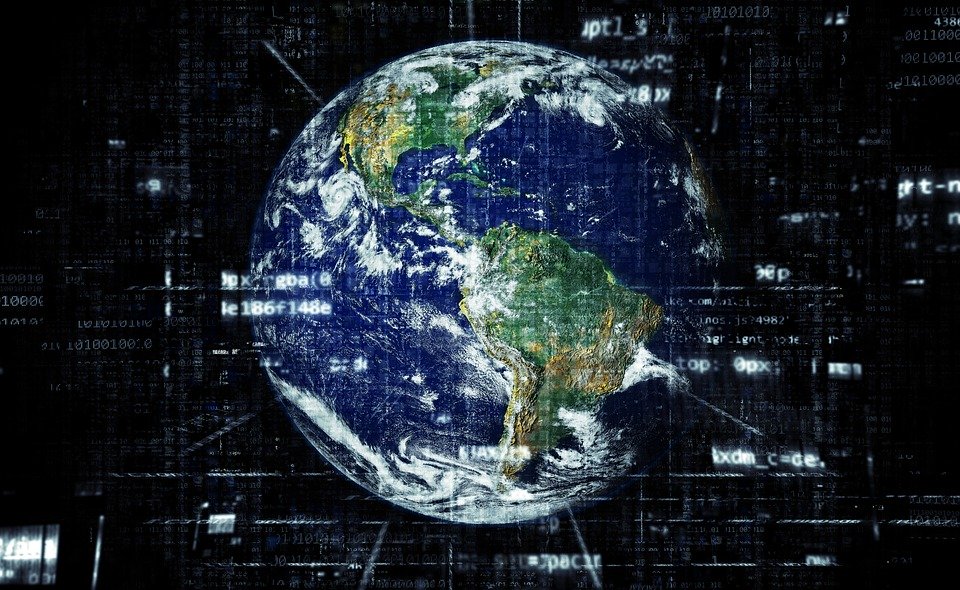 Was it? If not, what questions do you have that you want to know the answer to?
Credit: Pete Linforth (pixabay.com)
https://www.bbc.co.uk/newsround/31356817
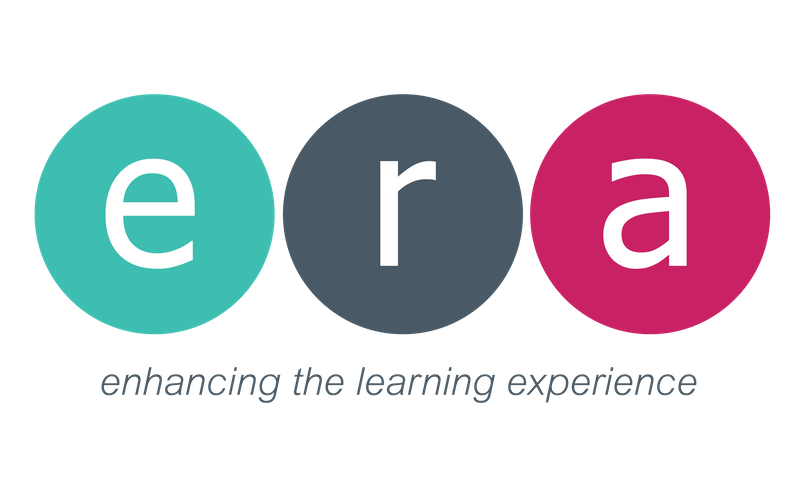 [Speaker Notes: Whether it’s getting presents, eating lots of lovely food, or simply being off school, for many of us the end of the year is a time filled with happiness and excitement.
However, then we get to January – we have to get up on the still cold, dark, mornings, come to school, think about all the homework we have or haven’t done, and often don’t have something to look forward to like we did before the holidays.]
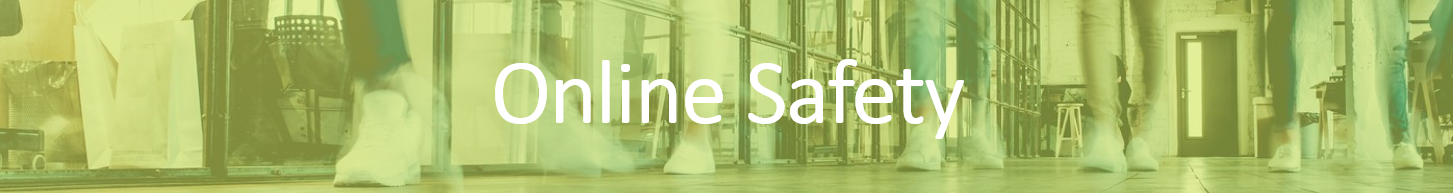 If you have more questions or concerns about you or your friends staying safe online, speak to an adult you trust (your teachers, an adult at home)!
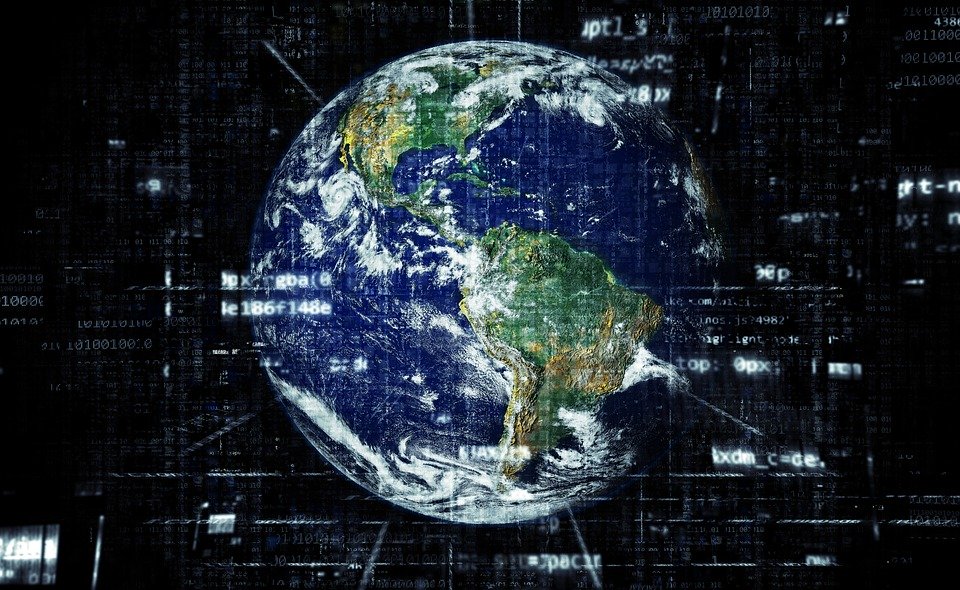 Credit: Pete Linforth (pixabay.com)
https://www.bbc.co.uk/newsround/31356817
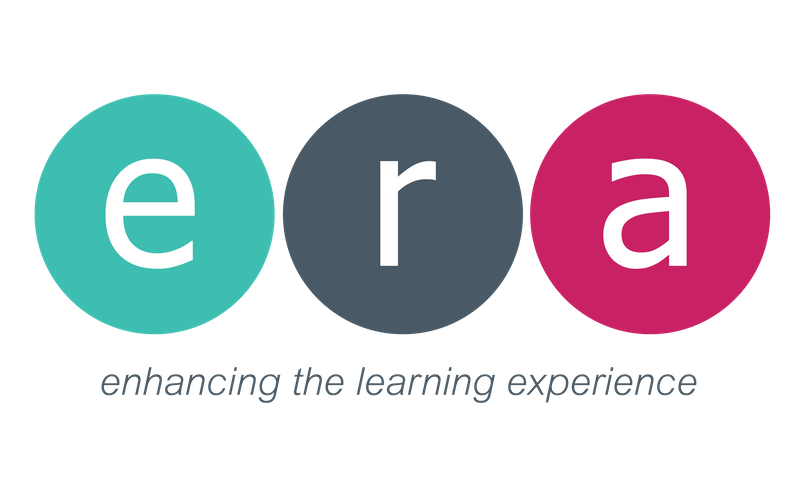 [Speaker Notes: Whether it’s getting presents, eating lots of lovely food, or simply being off school, for many of us the end of the year is a time filled with happiness and excitement.
However, then we get to January – we have to get up on the still cold, dark, mornings, come to school, think about all the homework we have or haven’t done, and often don’t have something to look forward to like we did before the holidays.]
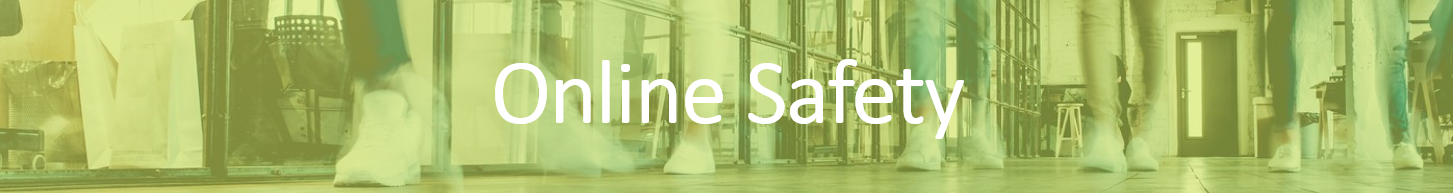 PSHE suggested activity:Class Debate: The internet causes more harm than good.

Print the next slide for pupils to use to prepare themselves for the debate.
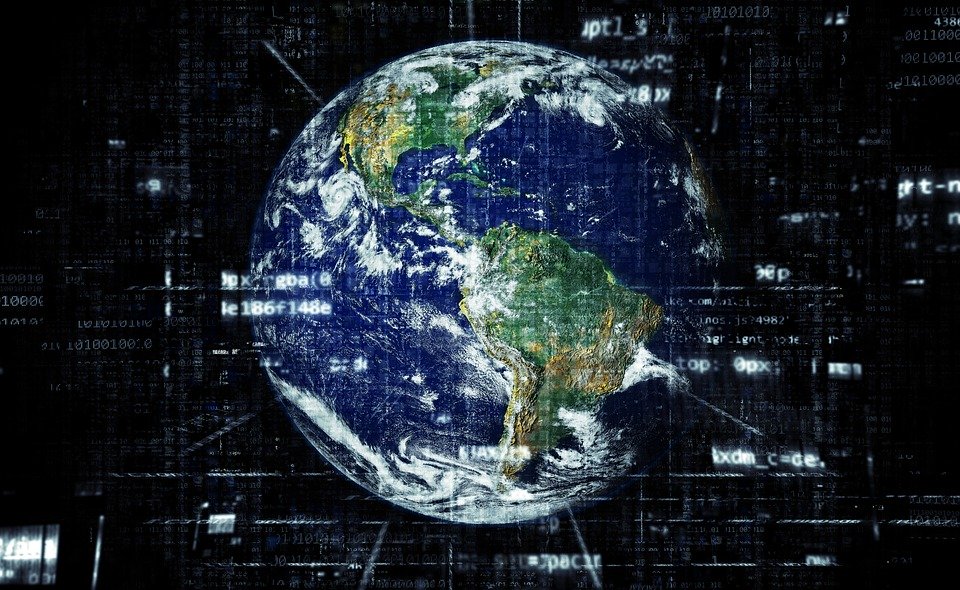 Credit: Pete Linforth (pixabay.com)
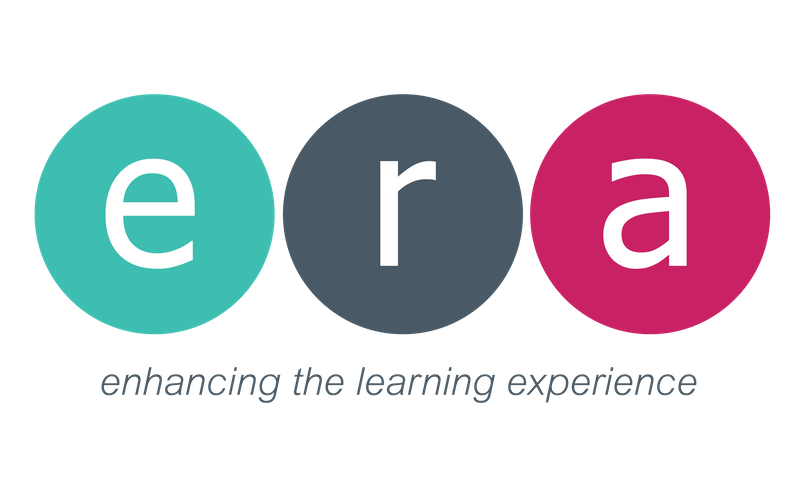 [Speaker Notes: Whether it’s getting presents, eating lots of lovely food, or simply being off school, for many of us the end of the year is a time filled with happiness and excitement.
However, then we get to January – we have to get up on the still cold, dark, mornings, come to school, think about all the homework we have or haven’t done, and often don’t have something to look forward to like we did before the holidays.]
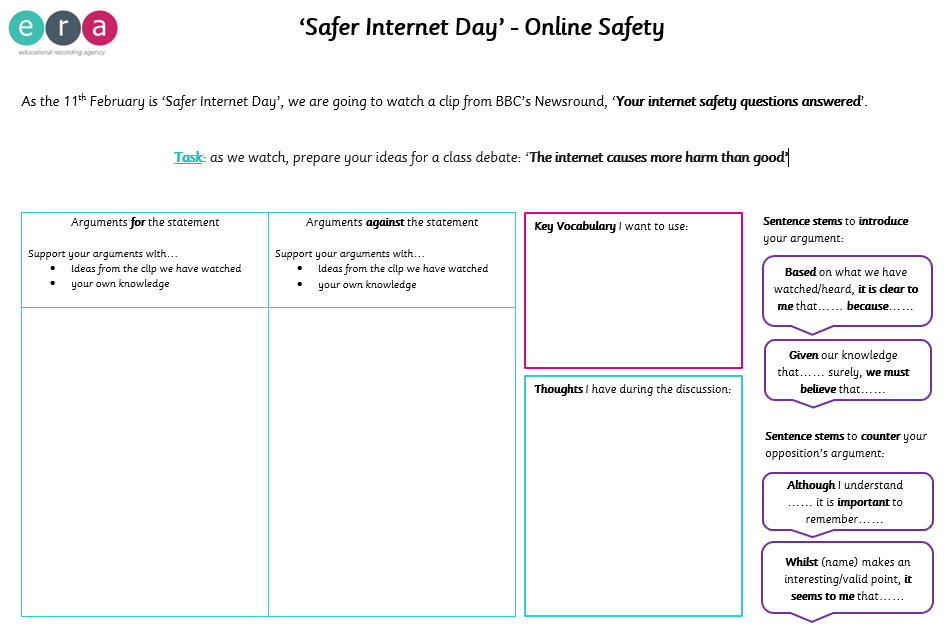